MY THINGS
Module 2b



Презентацию подготовила: Вознесенская К.А.
 учитель английского языка
 МБОУ “Гатчинская СОШ 7”
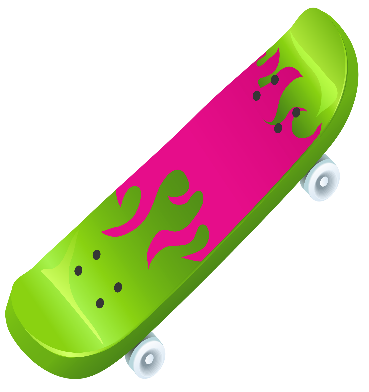 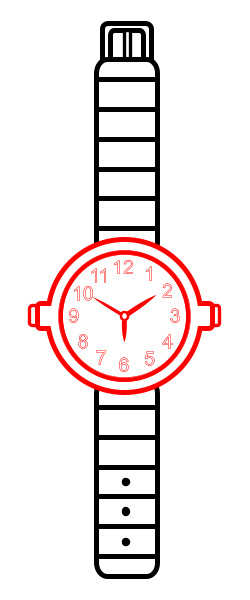 g_ita_               te_dy b_ar
h_lm_t

            b_cy_le
                                                  s_a_f                                                                                        
w_t_h


sk_teb_a_d                                     gl_v_s
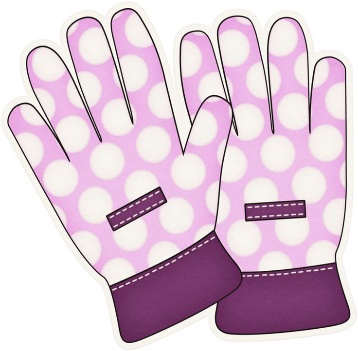 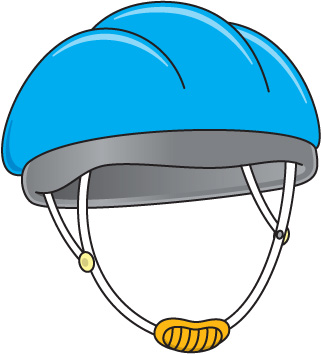 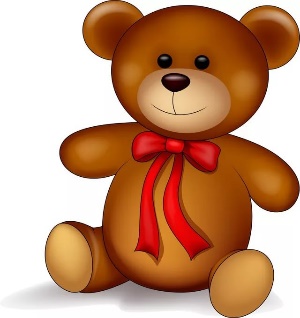 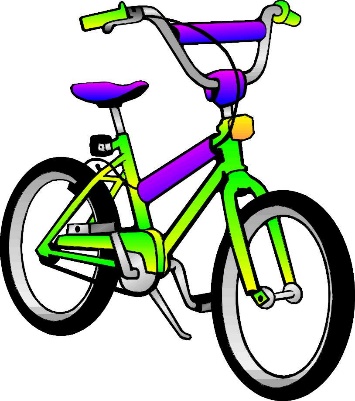 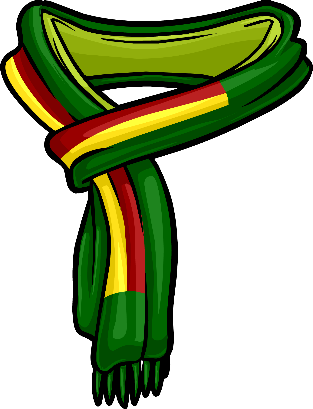 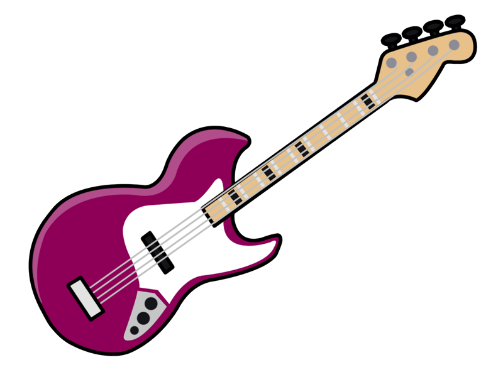 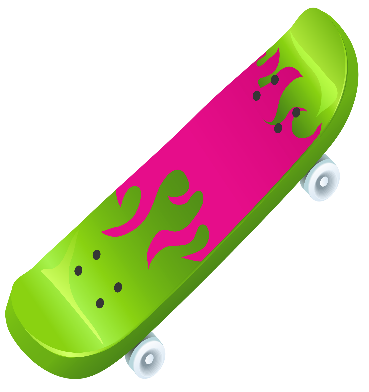 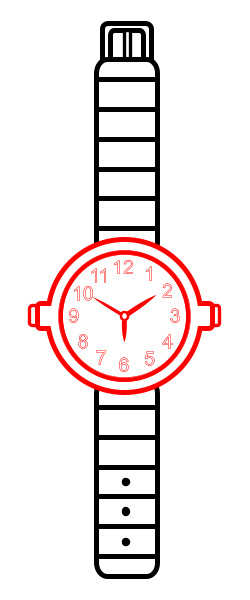 guitar               teddy bear
helmet

            bicycle
                                                  scarf                                                                                        
watch


skateboard                                     gloves
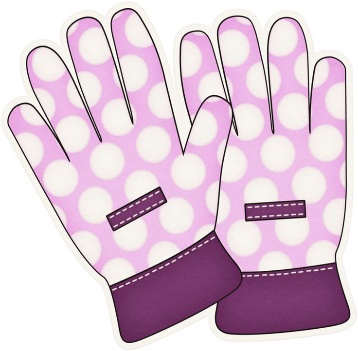 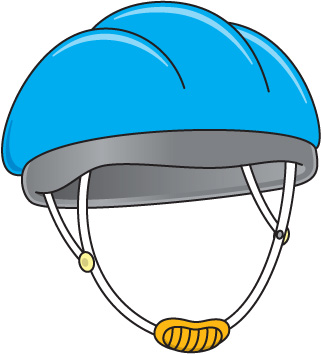 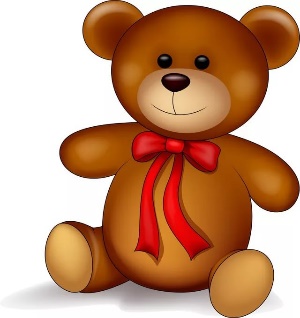 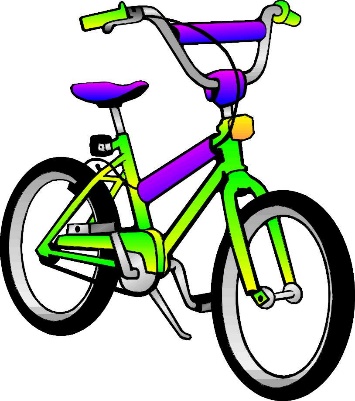 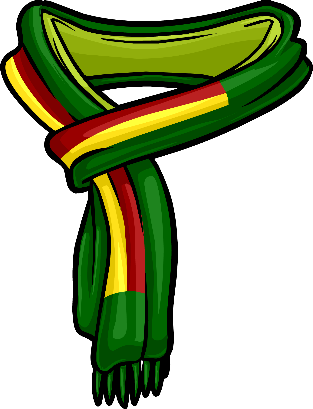 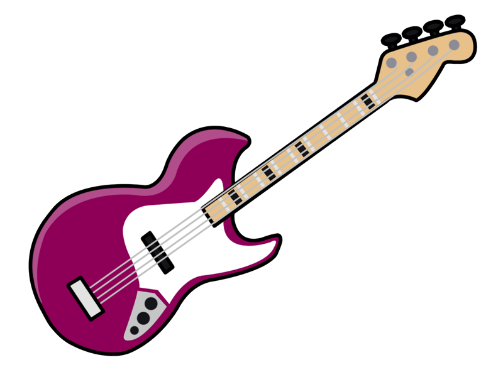 PLURALS
s, ss, ch, sh, x, o     es
гласная + y     s
согласная + y, y заменяется i      es
f, fe, заменяется на v     es
IRREGULAR PLURALS
child                 children

foot                   feet

tooth                 teeth

woman               women

man                    men

mouse                 mice
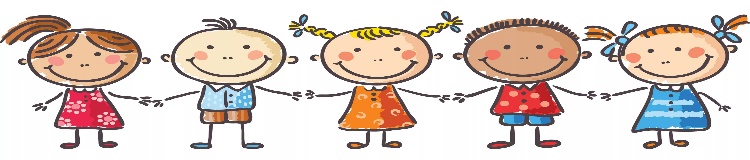 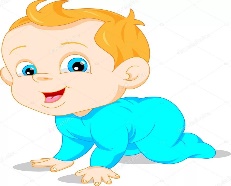 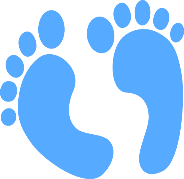 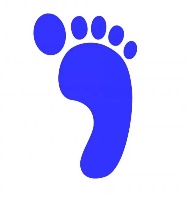 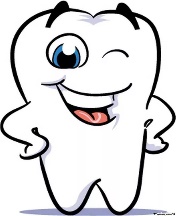 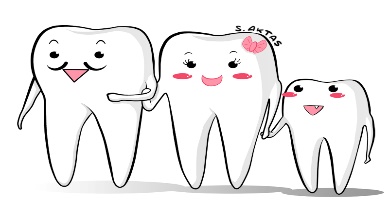 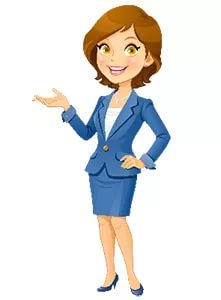 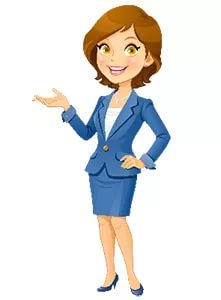 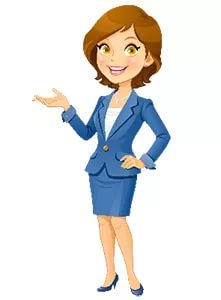 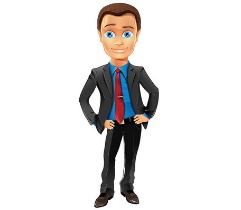 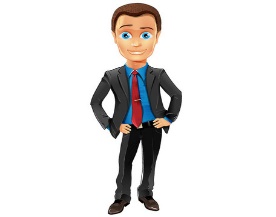 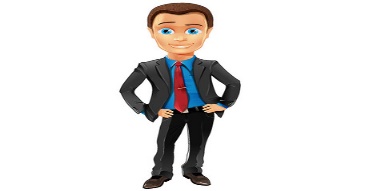 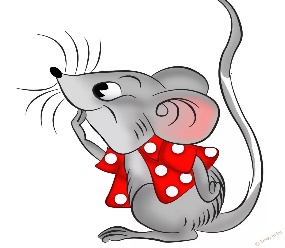 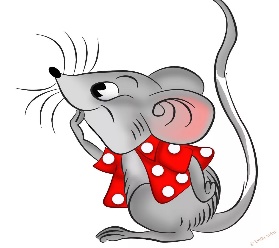 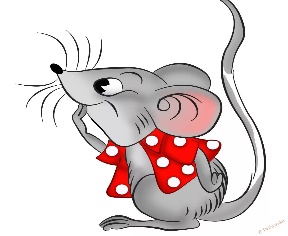 Write the plurals
Box -
Woman -
Puppy -
Fox -
Mouse -
Potato -
Family -
Foot-
Knife -
Bus -
Child -
Sandwich -
Write the plurals
Box -  boxes                     
Woman -  women
Puppy -  puppies
Fox -  foxes
Mouse -  mice
Potato -  potatoes
Family - families
Foot- feet
Knife -  knives
Bus -  buses
Child - children
Sandwich -  sandwiches
This/These            That/Those
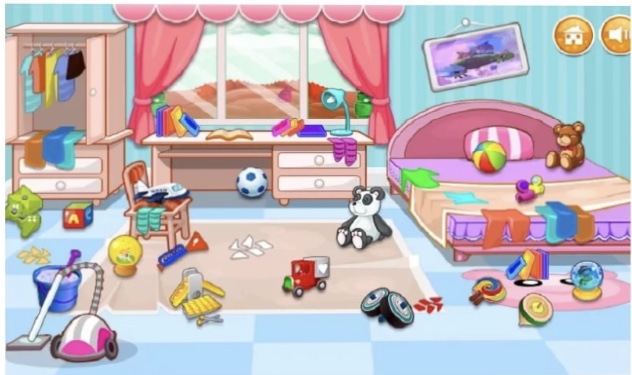 There …… two balls in the room.
There …… a skirt in the wardrobe.
…… …… teddy bears in the room.
…… …… a lamp on the table.
…… …… books on the table.
…… …… a bed in the room.
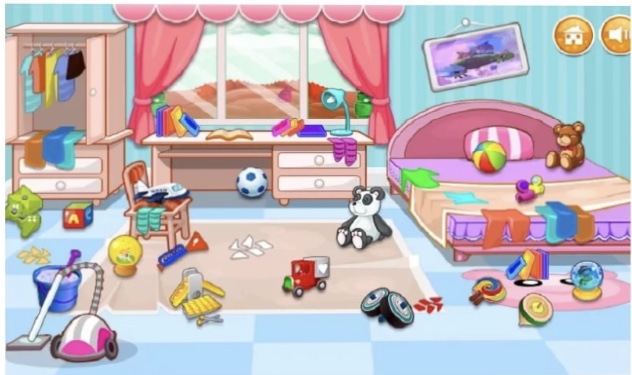 There are two balls in the room.
There is a skirt in the wardrobe.
There is teddy bears in the room.
There is a lamp on the table.
There are books on the table.
There is a bed in the room.